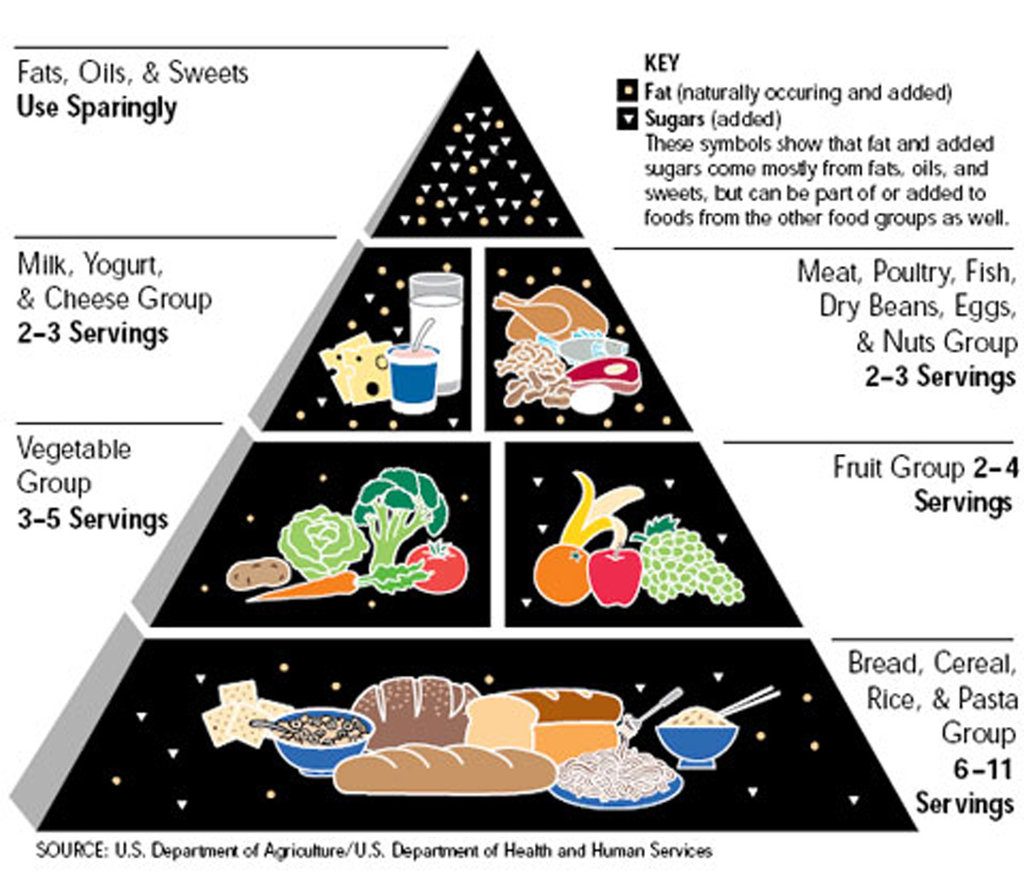 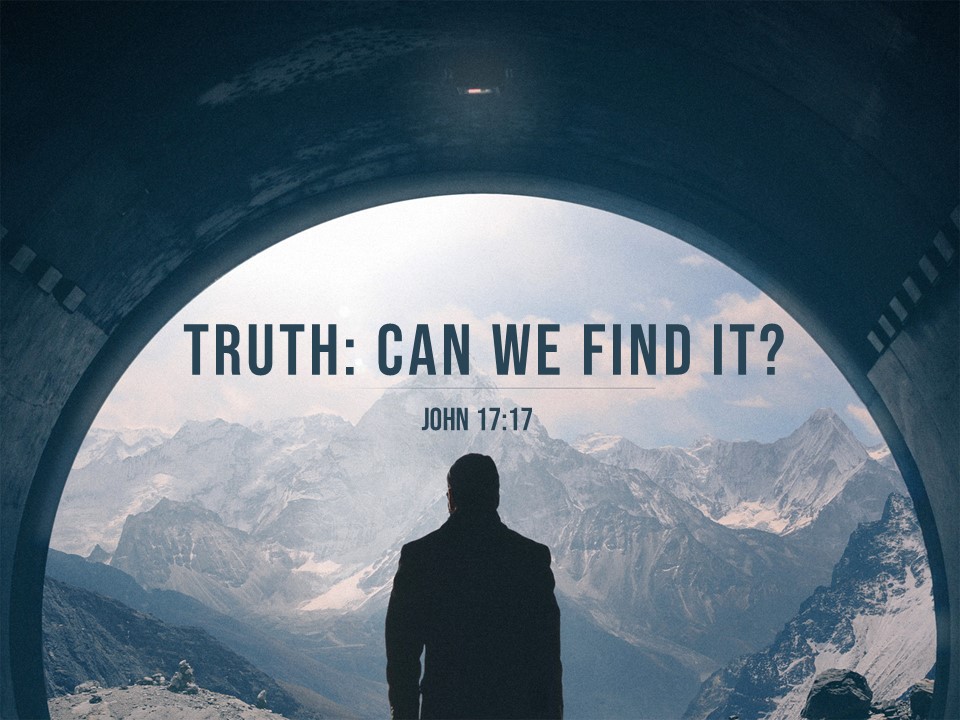 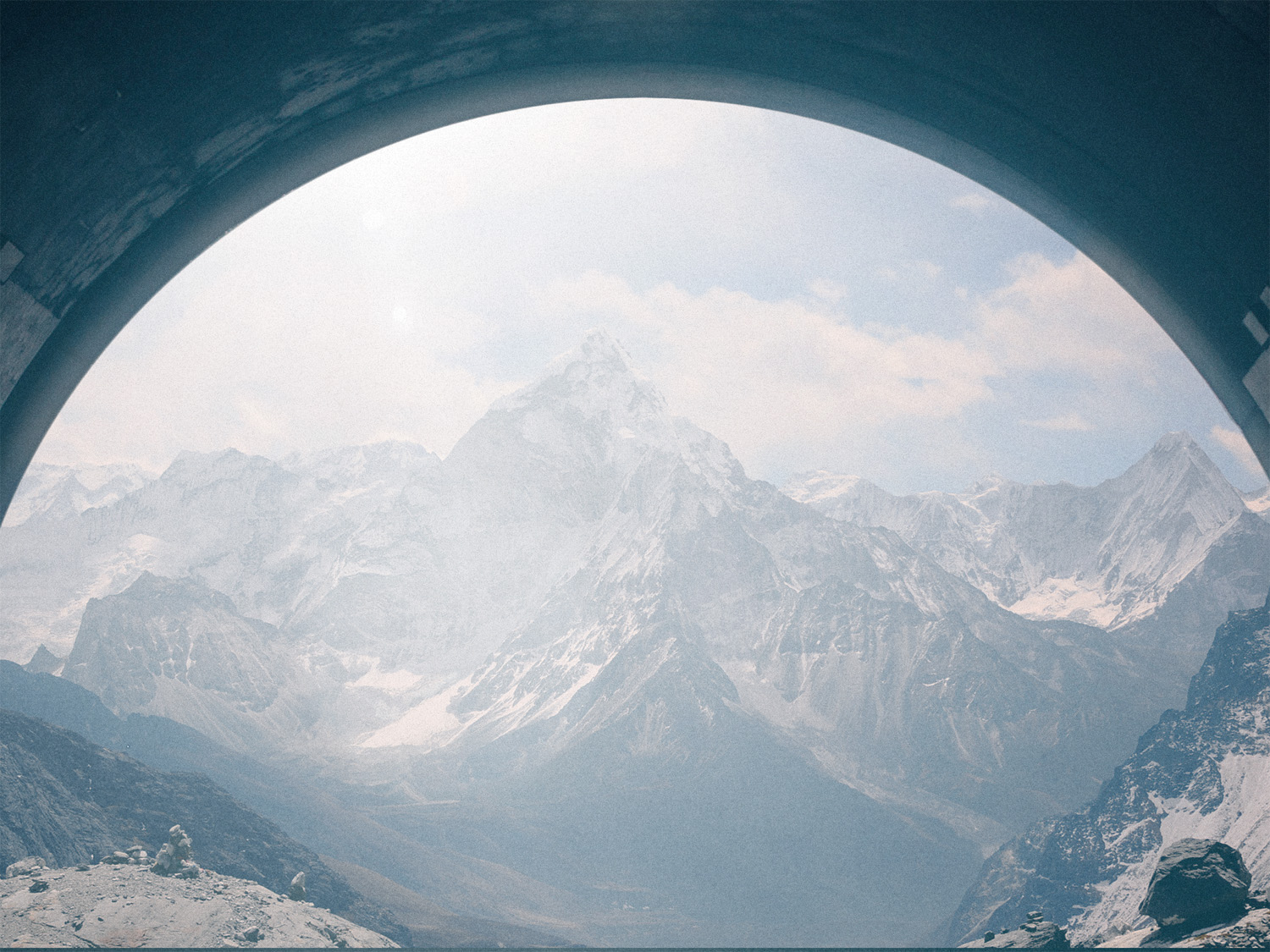 Ultimate Truth is Not Found In…

Culture

Majorities

Preachers and Elders

Ourselves

Universities

Creeds

Socially Elite

Government
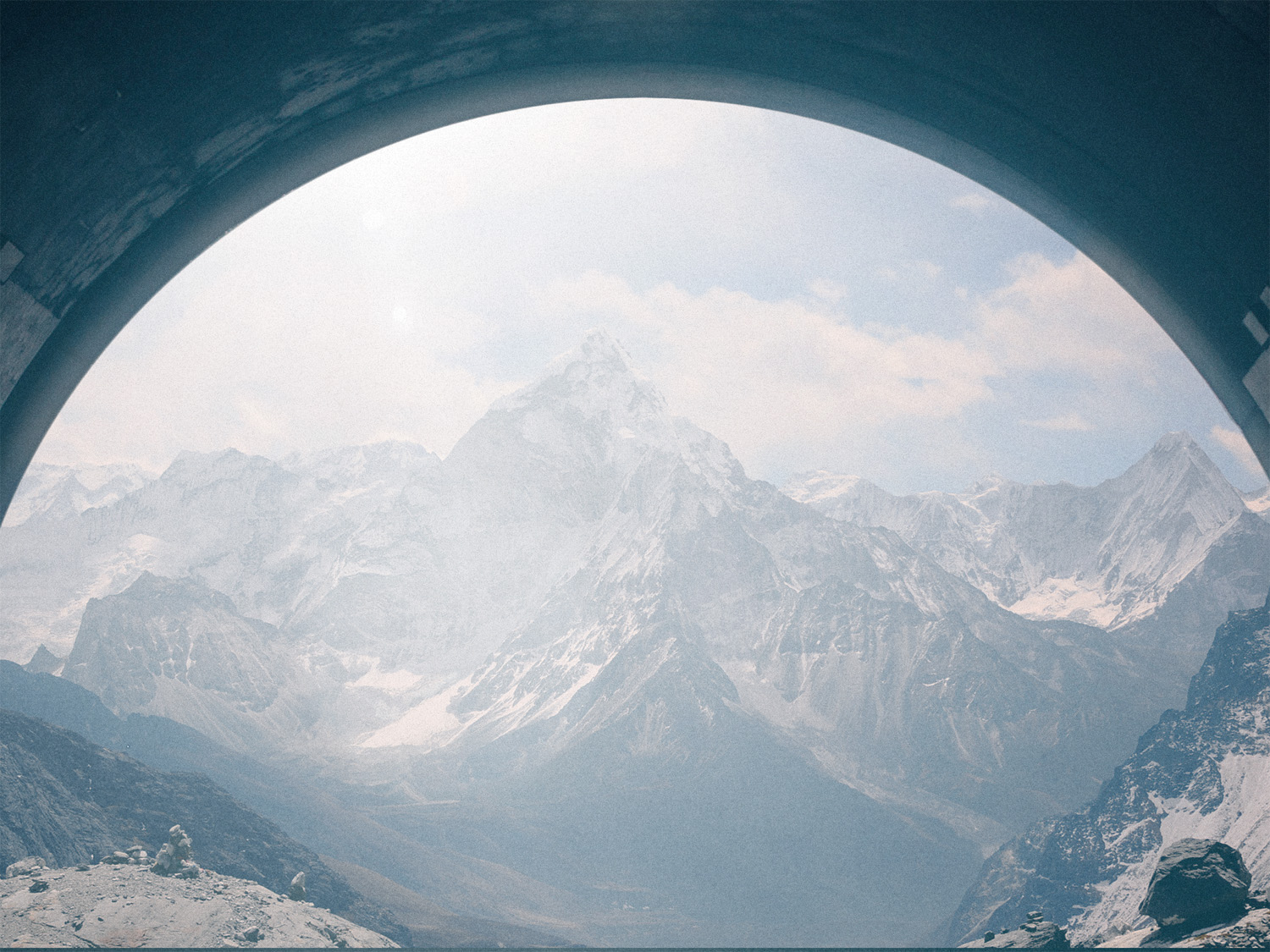 Ultimate Truth is Found In…

The Bible
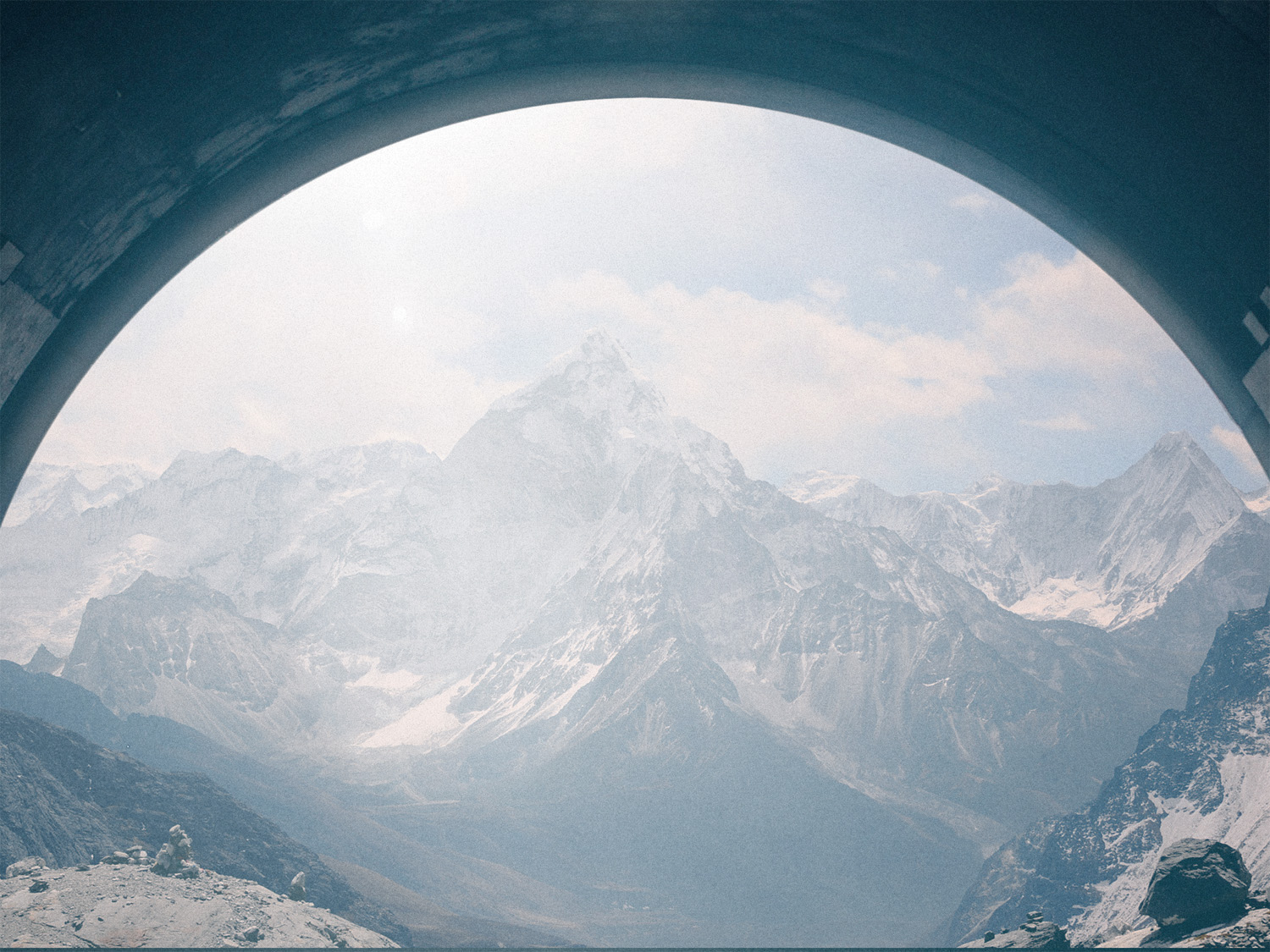 External Evidence

Acts 18:12 – But when Gallio was proconsul of Achaia…

Delphi Inscription
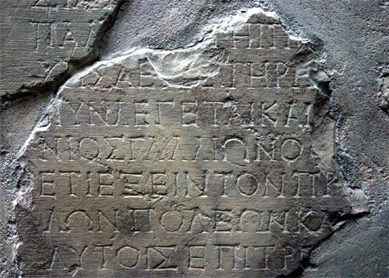 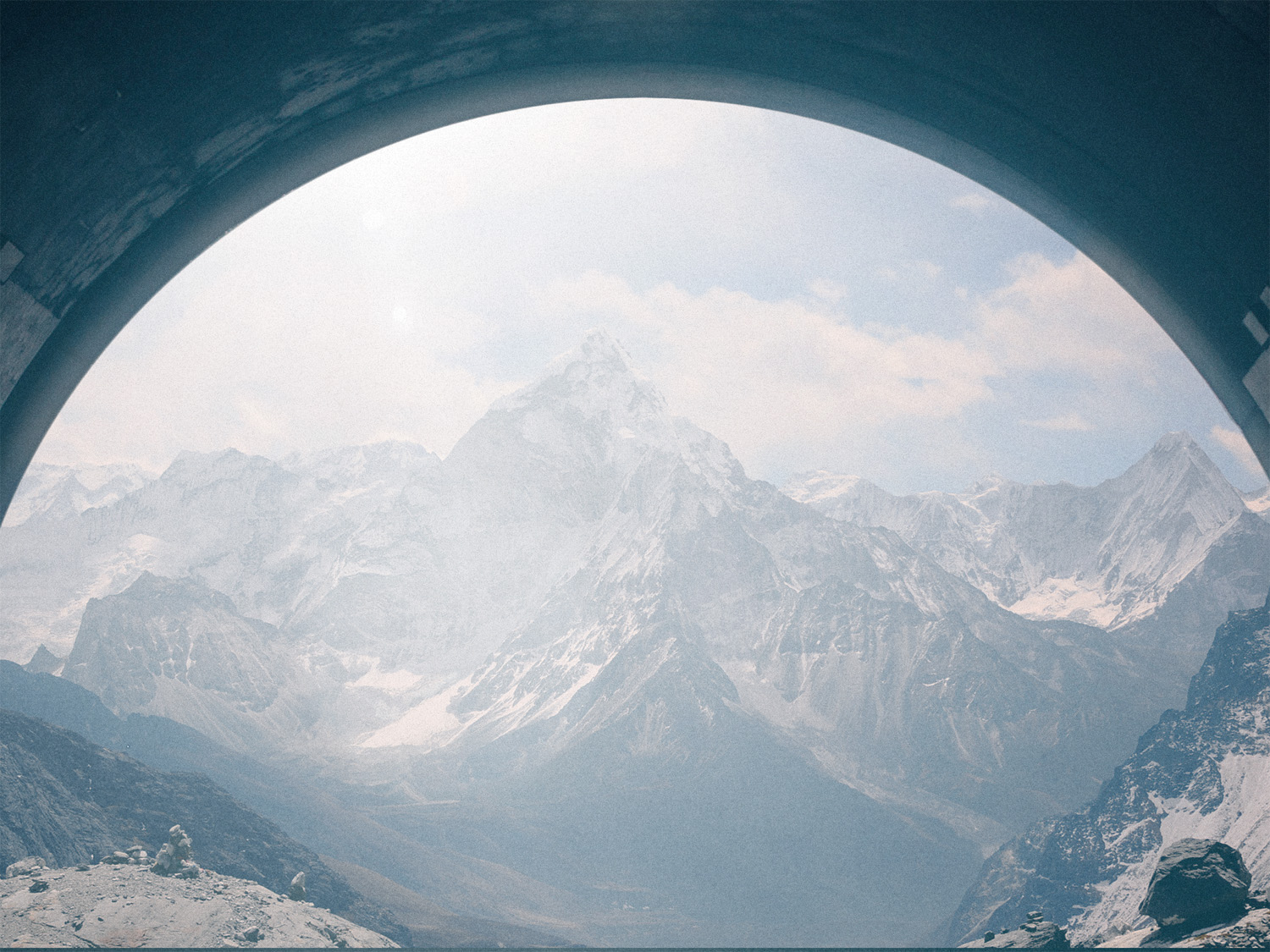 External Evidence

Acts 18:2 – …because Claudius had commanded all the Jews to leave Rome.

Suetonius – “He [Claudius] expelled the Jews from Rome on account of the riots on which they were constantly indulging at the instigation of Christus.”
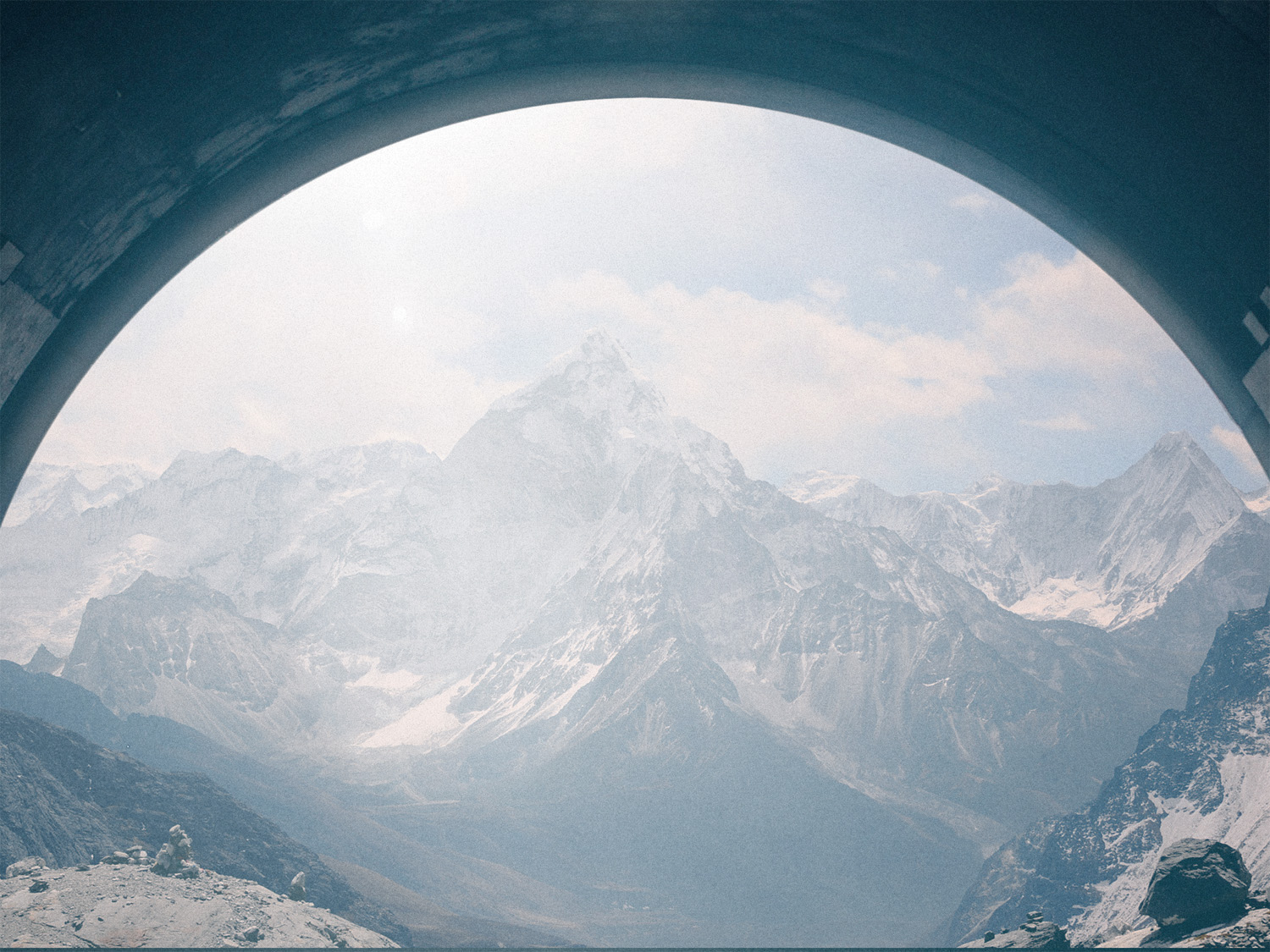 Internal Evidence

Prophecy of King Cyrus

Isaiah 44:28 – [I am the Lord] who says of Cyrus, ‘He is my shepherd, and he shall fulfill all my purpose’; saying of Jerusalem, ‘She shall be built,’ and of the temple, ‘Your foundation shall be laid.’”

Fulfilled in Ezra 1-6
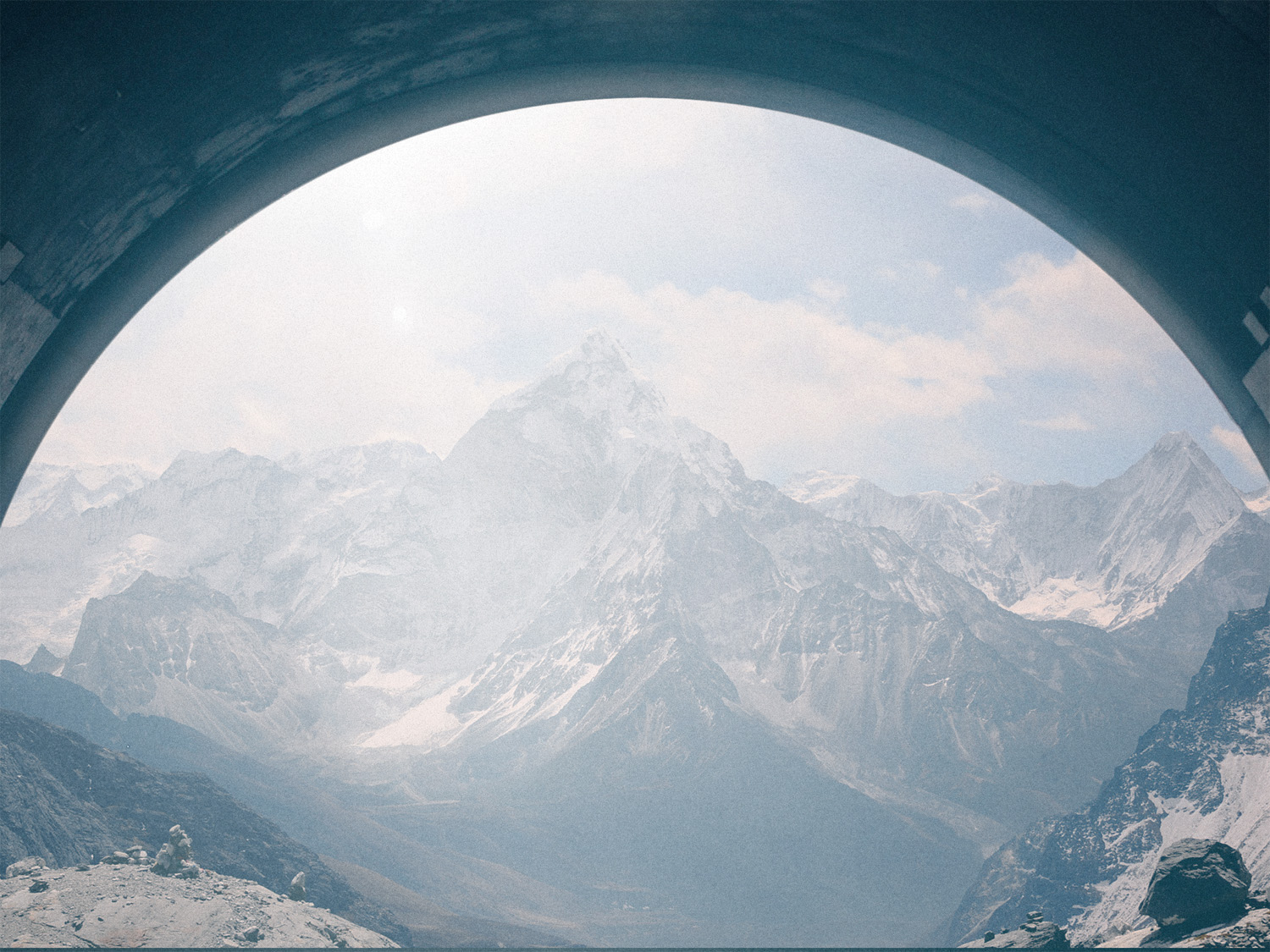 Observational Evidence

Physical things don’t come from nothing

Nature has a purpose and function 

Nature points to an Eternal, 
Intelligent Designer

Gen. 1:1; Ps. 19:1; Rom. 1:19-23
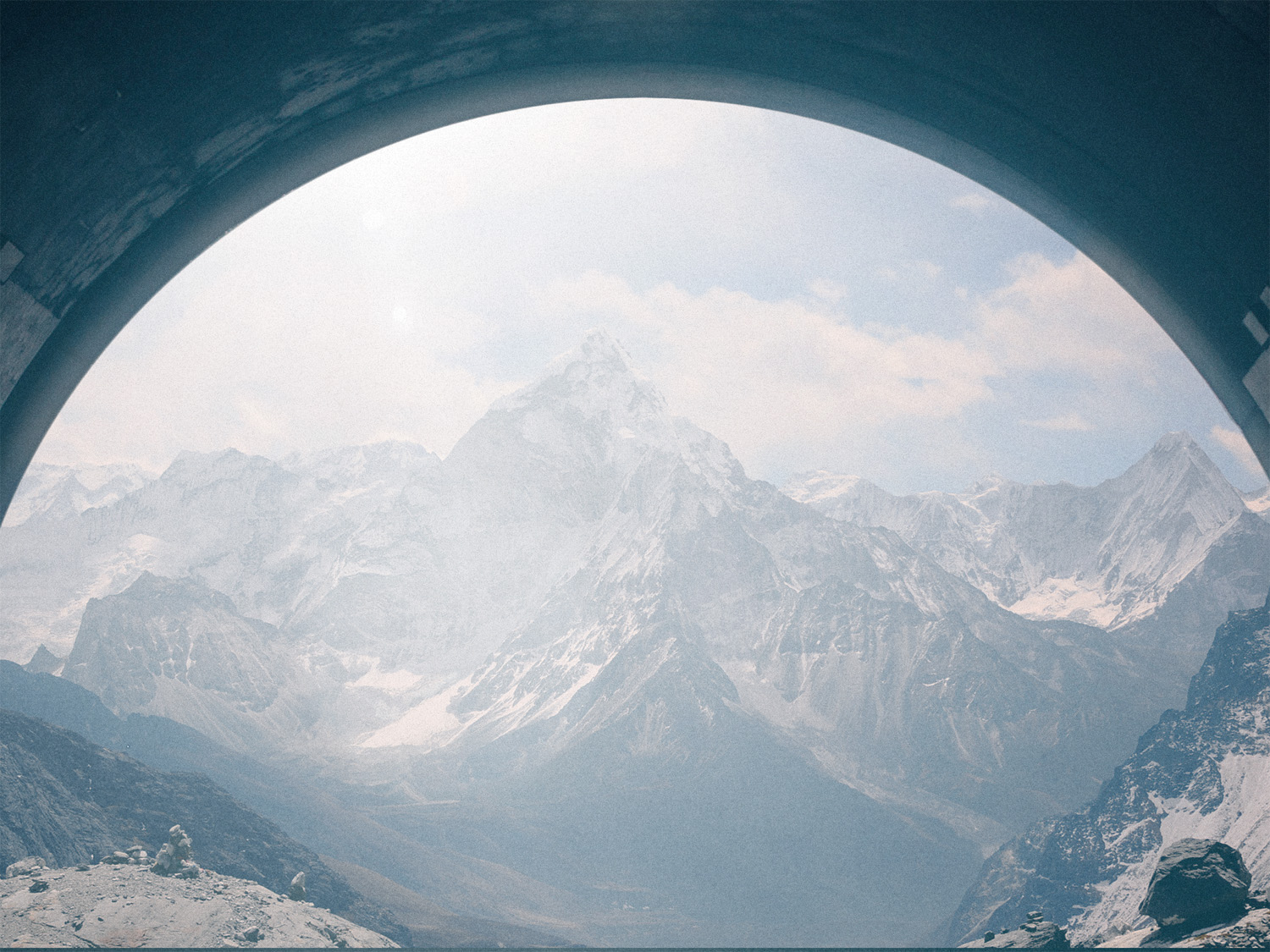 We Can Trust the Claims of the Bible

Direct Revelation from God
2 Tim. 3:16-17; 2 Pet. 1:19-21

The Word of God is Truth
John 8:31-32; 17:17

All Have Sinned and Are in Need of a Savior
Rom. 3:23; 6:23

Jesus is That Savior
John 14:6
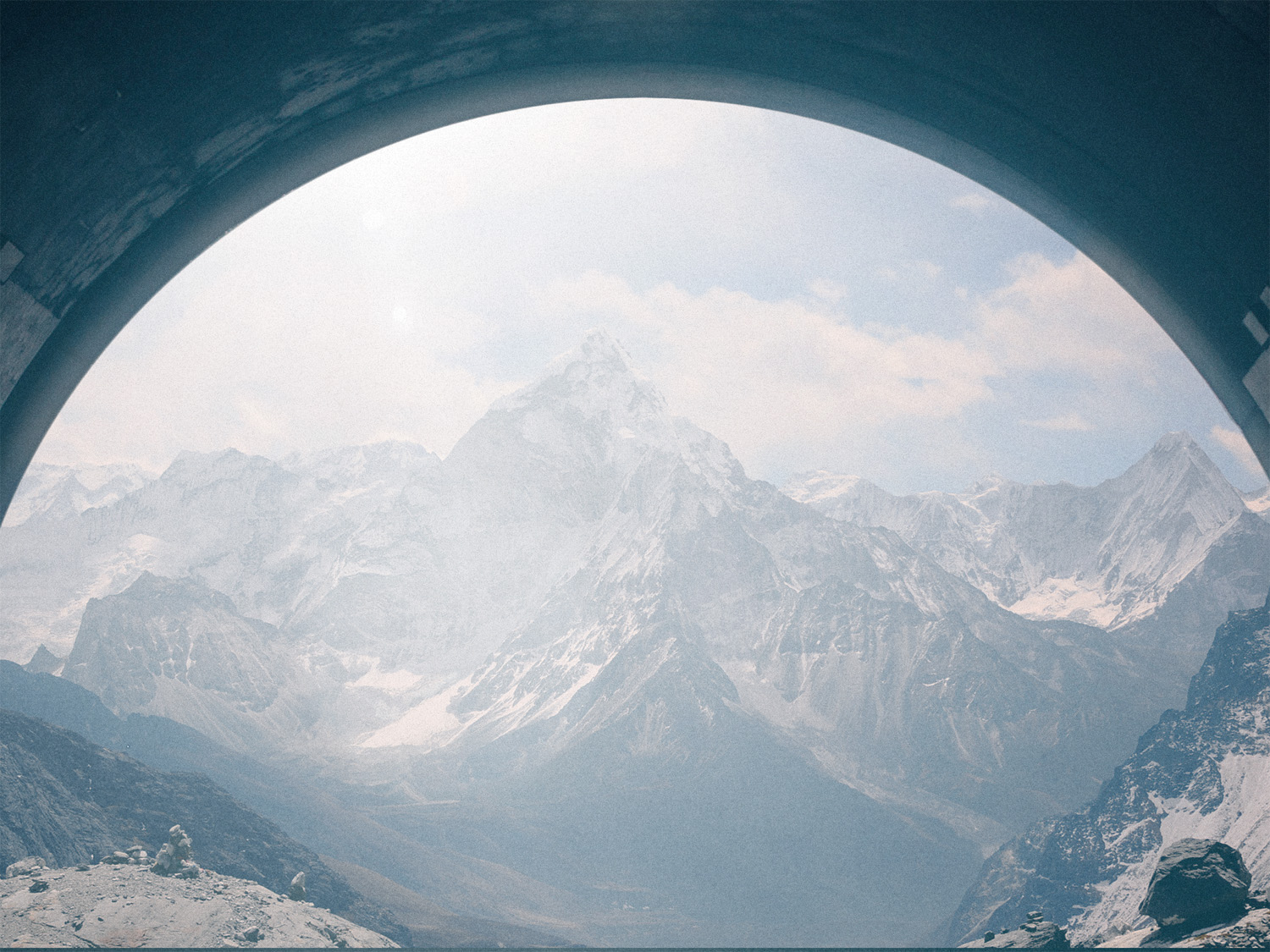 We Can Trust the Claims of the Bible

Those Who Respond in Faithful Obedience to Him can Have Eternal Life

John 3:16; Rom. 10:10; Acts 2:38; 1 Cor. 15:58
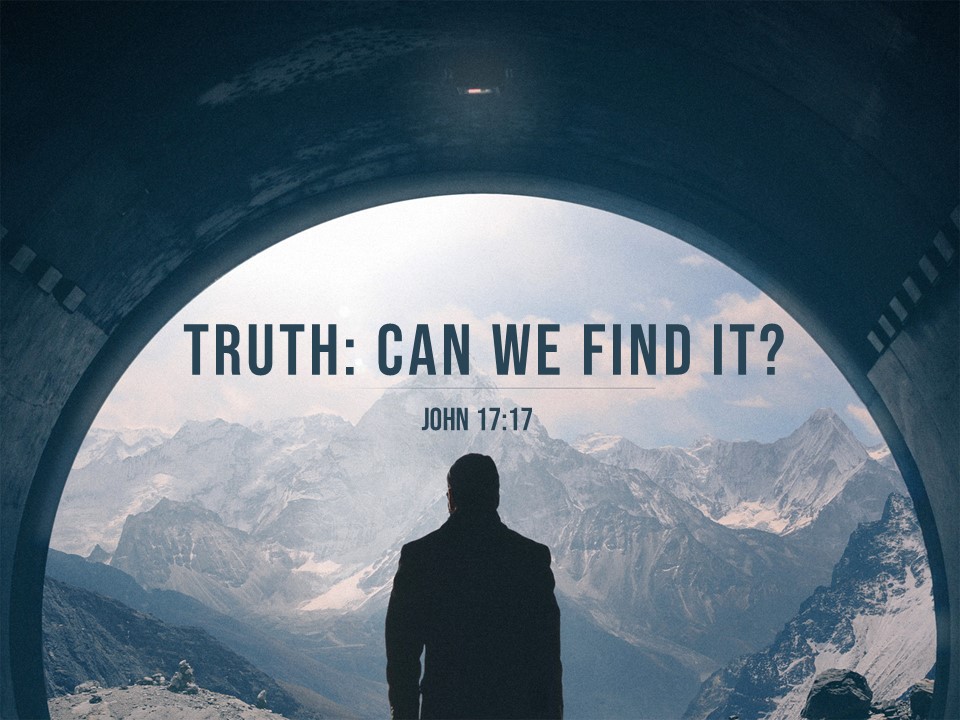